Concentration Tips
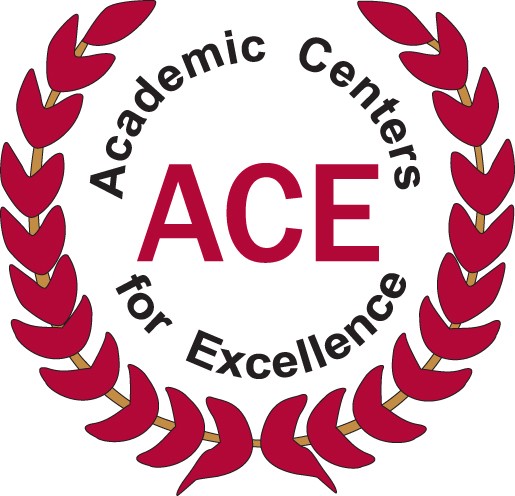 Create A Positive Environment
Find a place to study and keep it for study only.
Tool-up the environment with all study needs 
Noise level and the visual environment to acceptable levels 
Avoid relaxing while working; create a work atmosphere
Concentration Do’s
Good lighting 
Ventilation 
A comfortable chair, but not too comfortable 
A desk large enough to spread out your materials
Concentration Don’ts
A distracting view of other activities that you want to be involved in  
A telephone 
A loud stereo 
A 27-inch HDTV 
A roommate or friend who wants to talk a lot 
A refrigerator stocked with scrumptious goodies
Staying Focused
When distracters are present, become intensely involved 
Keep a pad of paper handy to jot down extraneous thoughts that cross your mind while studying, get them out of your mind and on to paper 
Set study goals before you begin each period of study (number of pages, problems)
Design adequate rewards after specified goals are attained
Staying Focused (Cont)
Break-up the content of study by mixing up subjects and building in variety and interest and removing boredom 
Make the most of rest periods-do something different 
Don't try to mix work and play 
Start with short study periods and build to longer periods only as fast as 	you maintain concentration
Staying Focused (Cont)
If necessary, make a calendar of events to clear your mind of distractions 
Realize that you won't lose friends, respect, or a "good time" just because you're studying 
The length of your study period by the amount of material you have decided to cover, not by the clock. (Often the clock is one of the most serious distracters.)
Concentration Activity
To test your ability to concentrate: Sit and relax. Close your eyes and clear your mind of ALL thought. Breath slowly and deeply and count each breath, at the end of each exhale. Hold it totally BLANK, apart from the counting, for as long as you can. See how long you can hold it like this. Be honest with yourself, every time a thought intrudes start counting from the beginning again.
You are doing well if can do this for longer than ten breaths. Ten breaths is, however, not long enough.  Keep trying to get better!
The many distractions you experience during this are what you must battle against in order to achieve academic success
Conclusion
Developing good concentration skills are vital to being successful
Everyone is not the same;  Figure out what works for you
Remember to learn from your mistakes